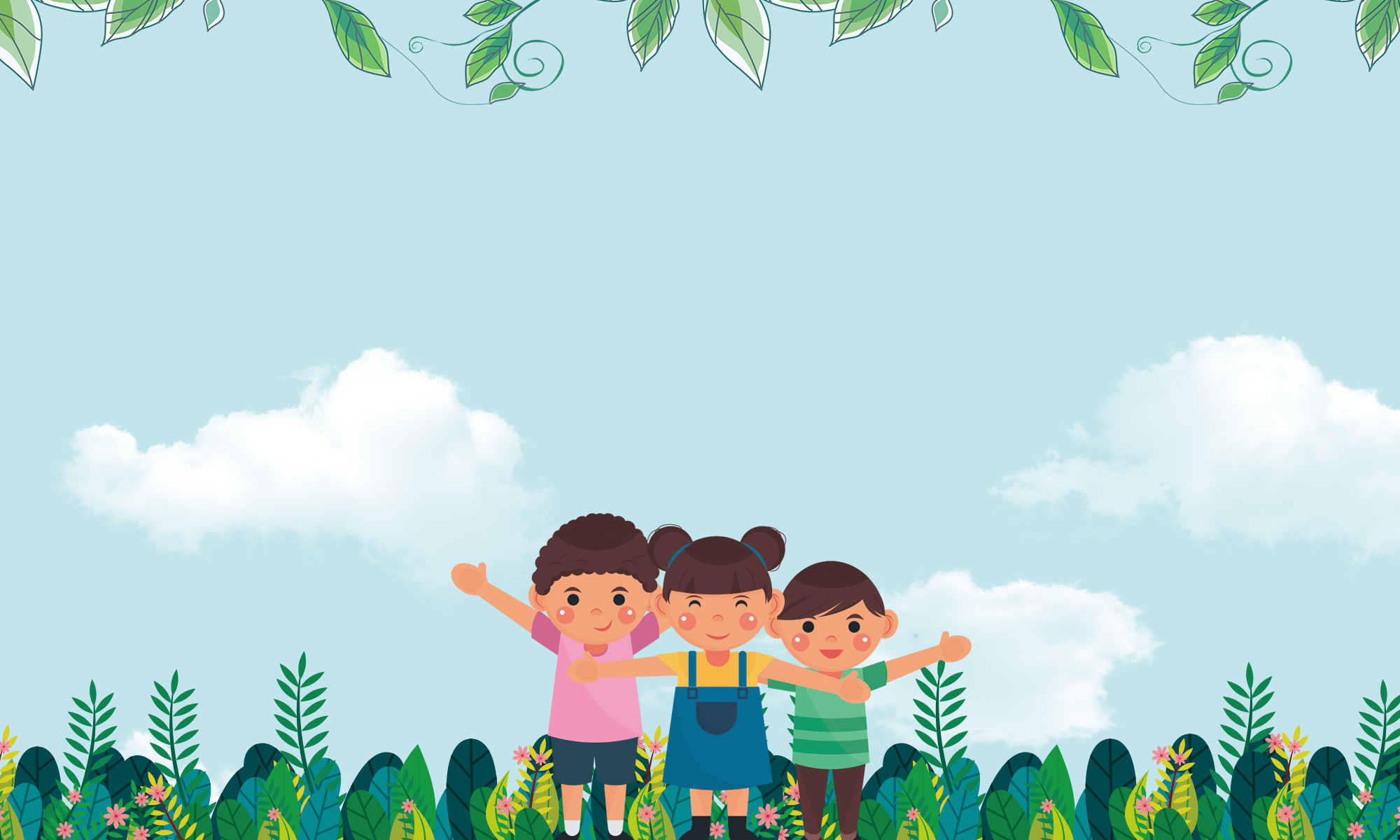 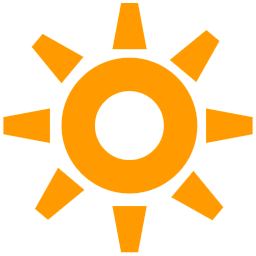 +
MOÂN TIEÁNG VIEÄT
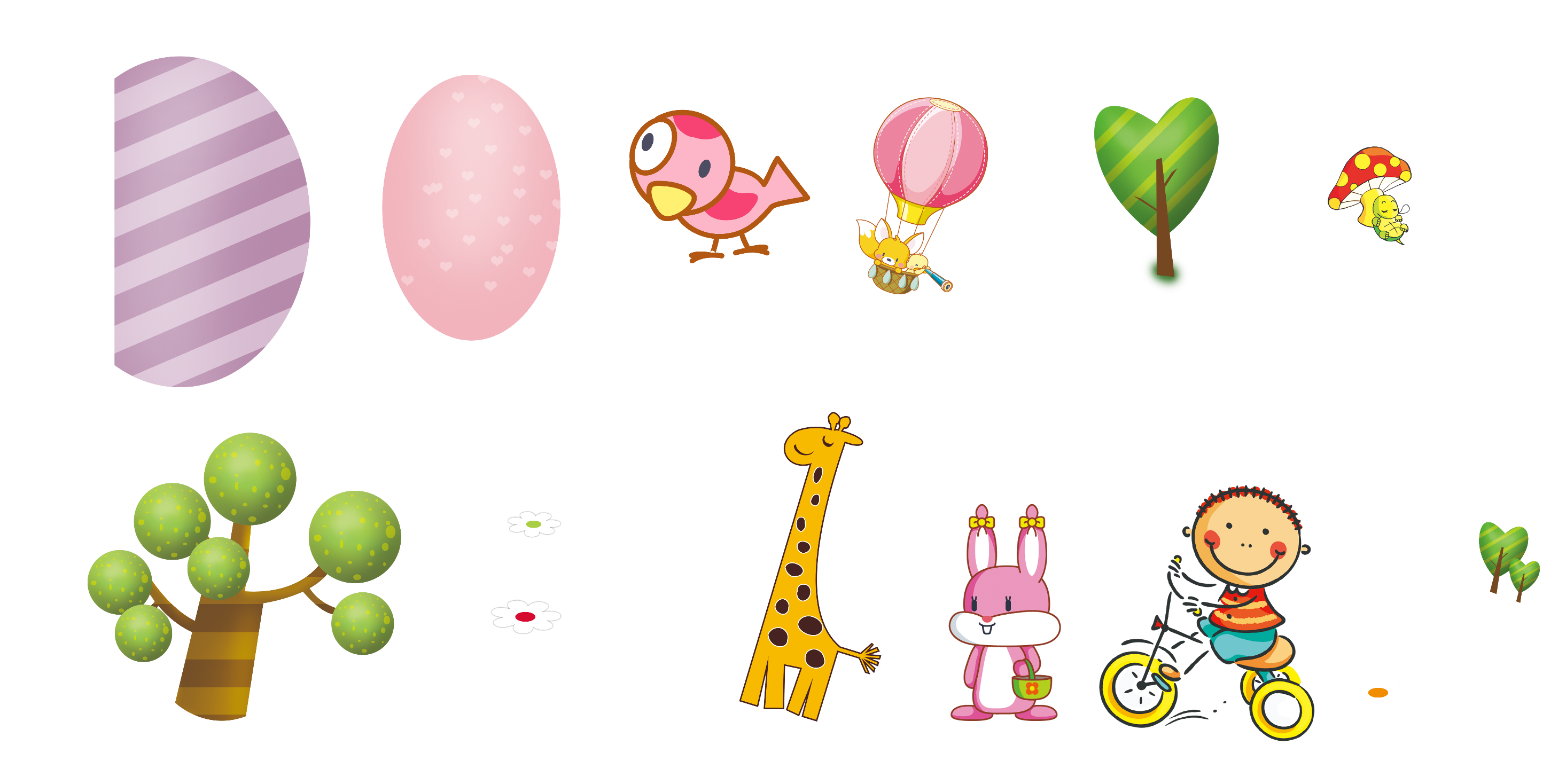 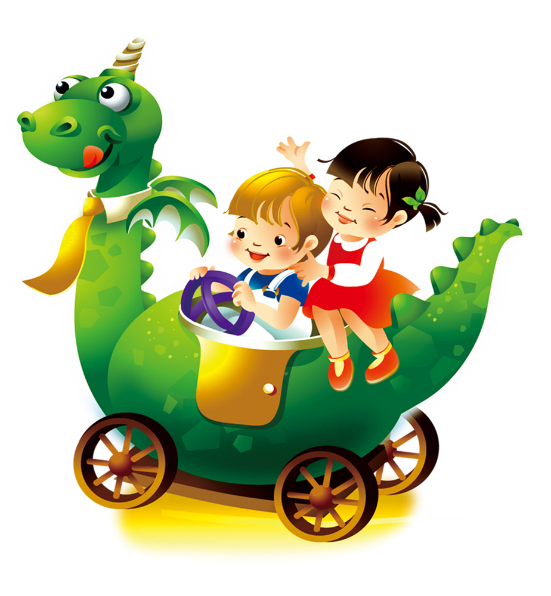 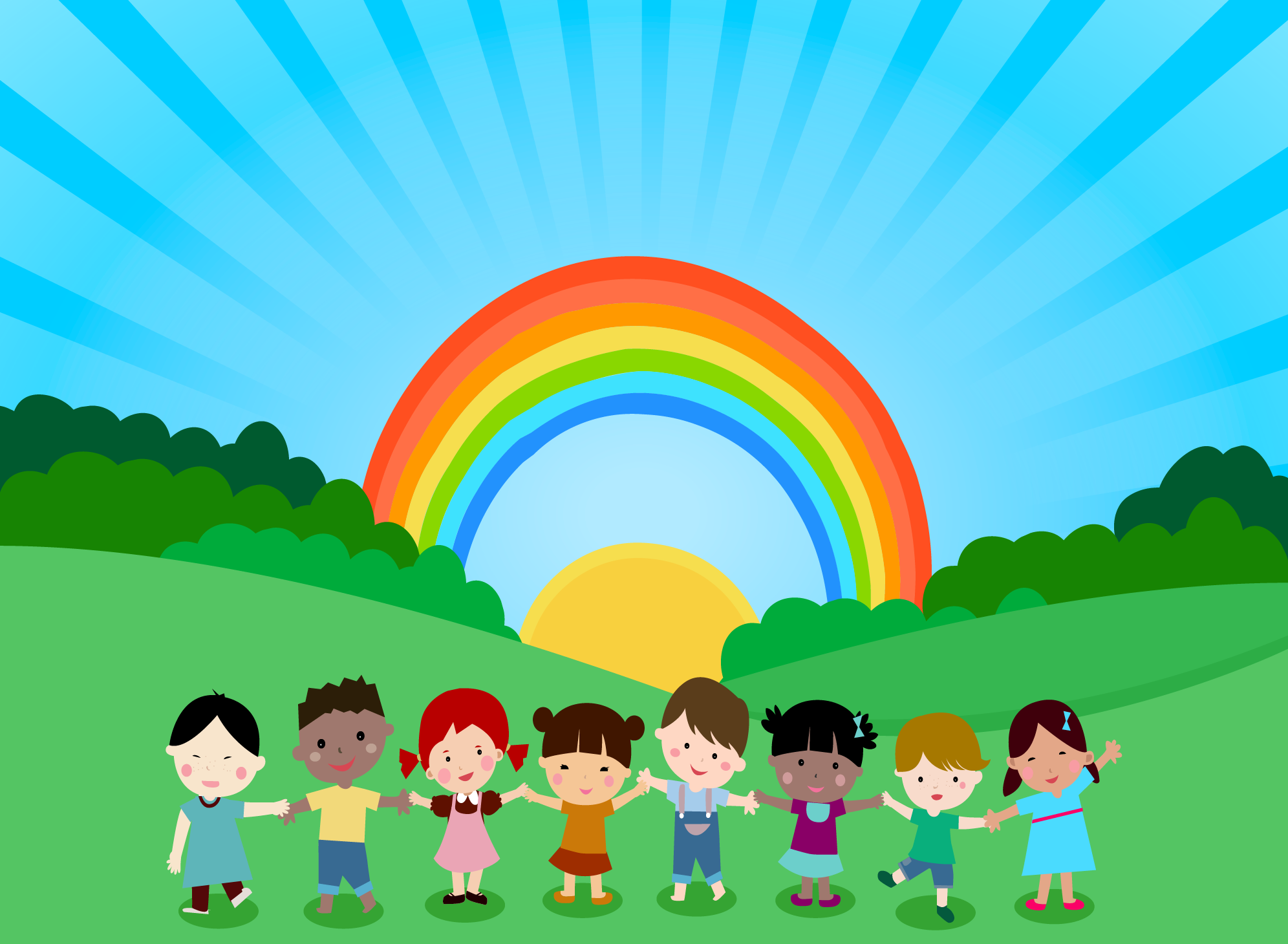 Khôûi ñoäng
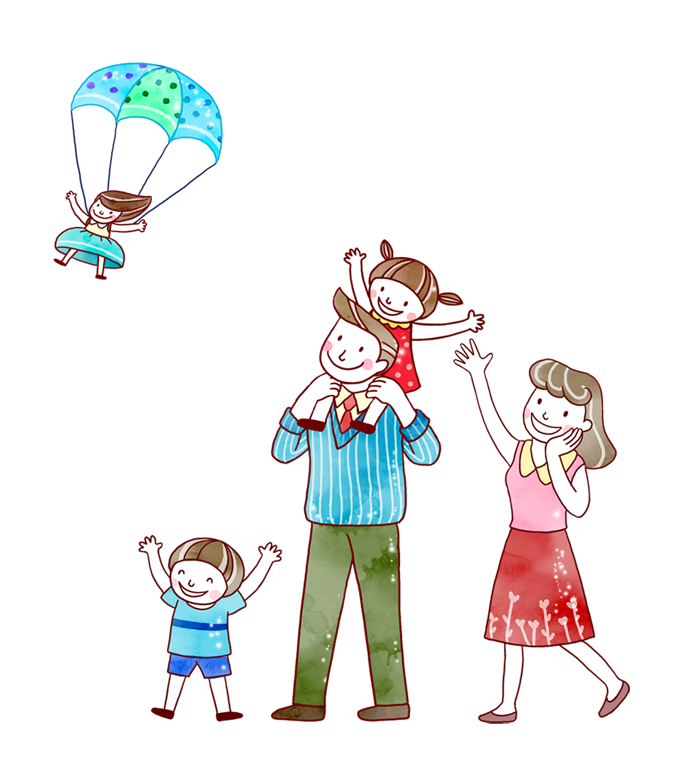 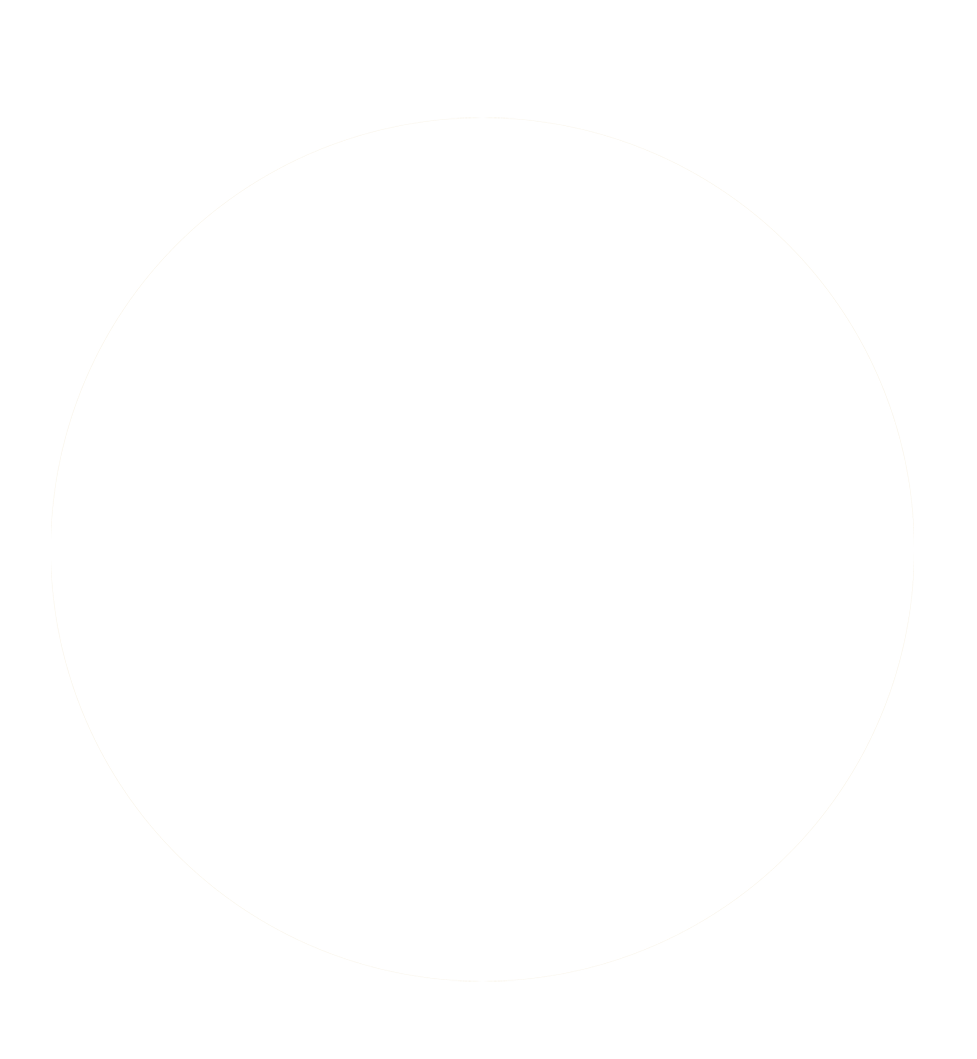 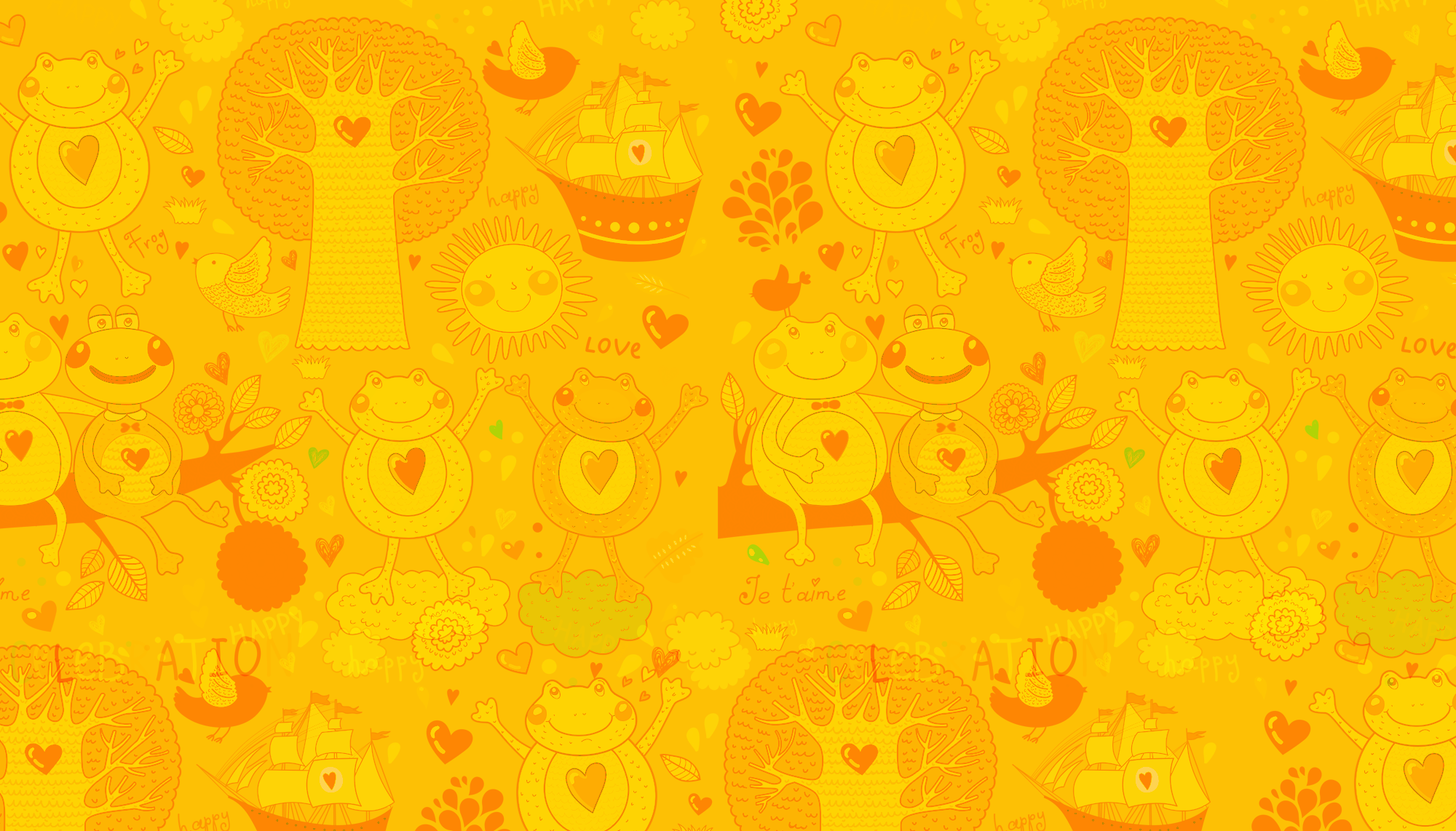 CHUÛ ÑEÀ 21
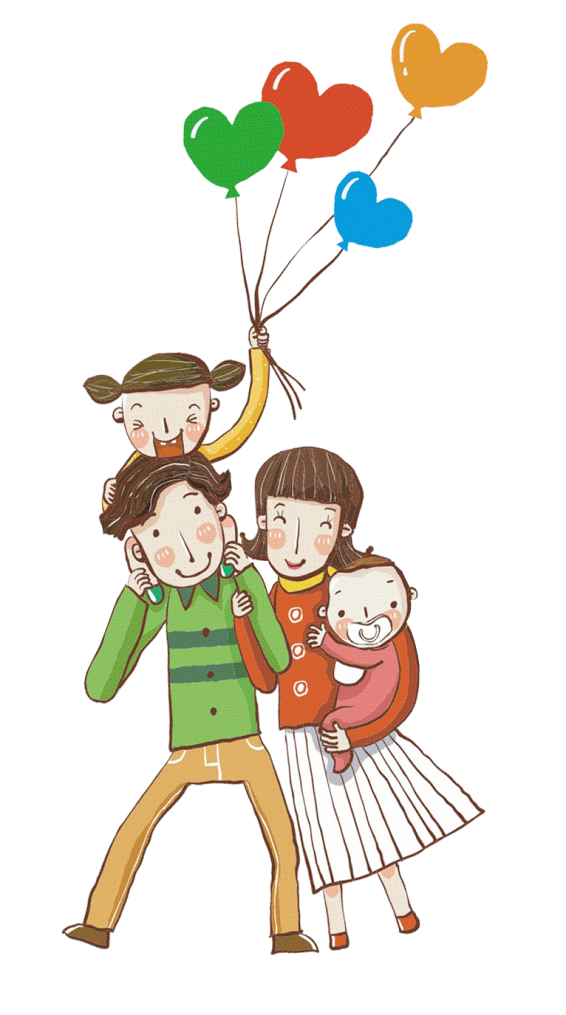 NHÖÕNG BOÂNG HOA NHOÛ
NHÖÕNG BOÂNG HOA NHOÛ
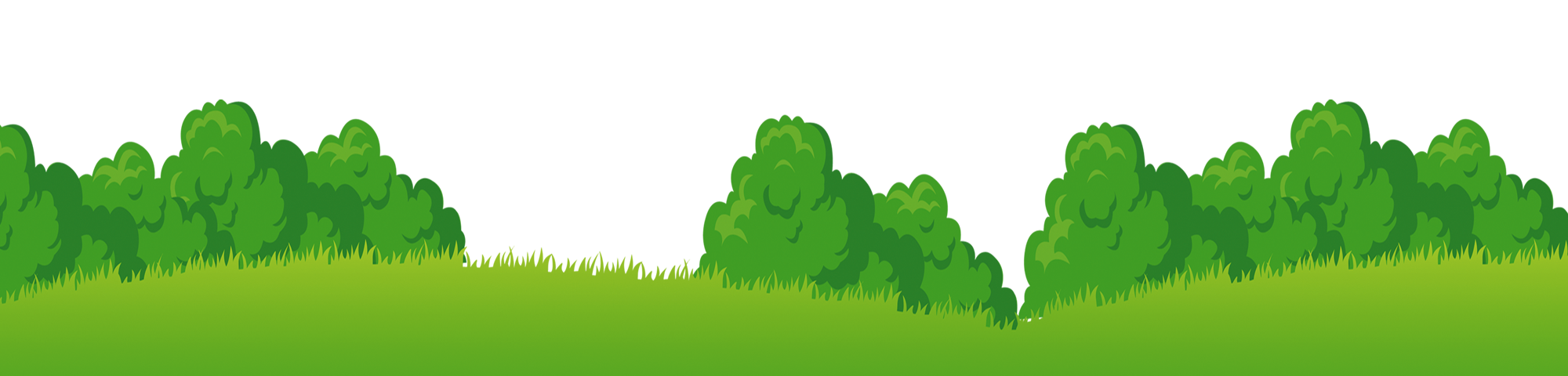 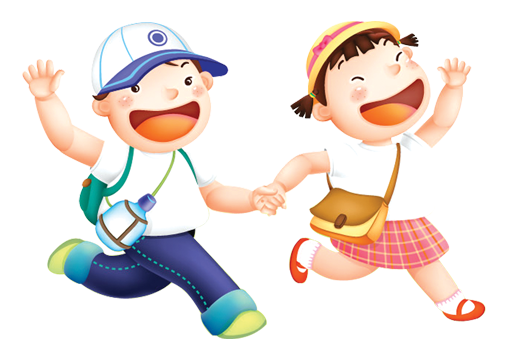 BAØI 1
BOÂNG HOA NIEÀM VUI
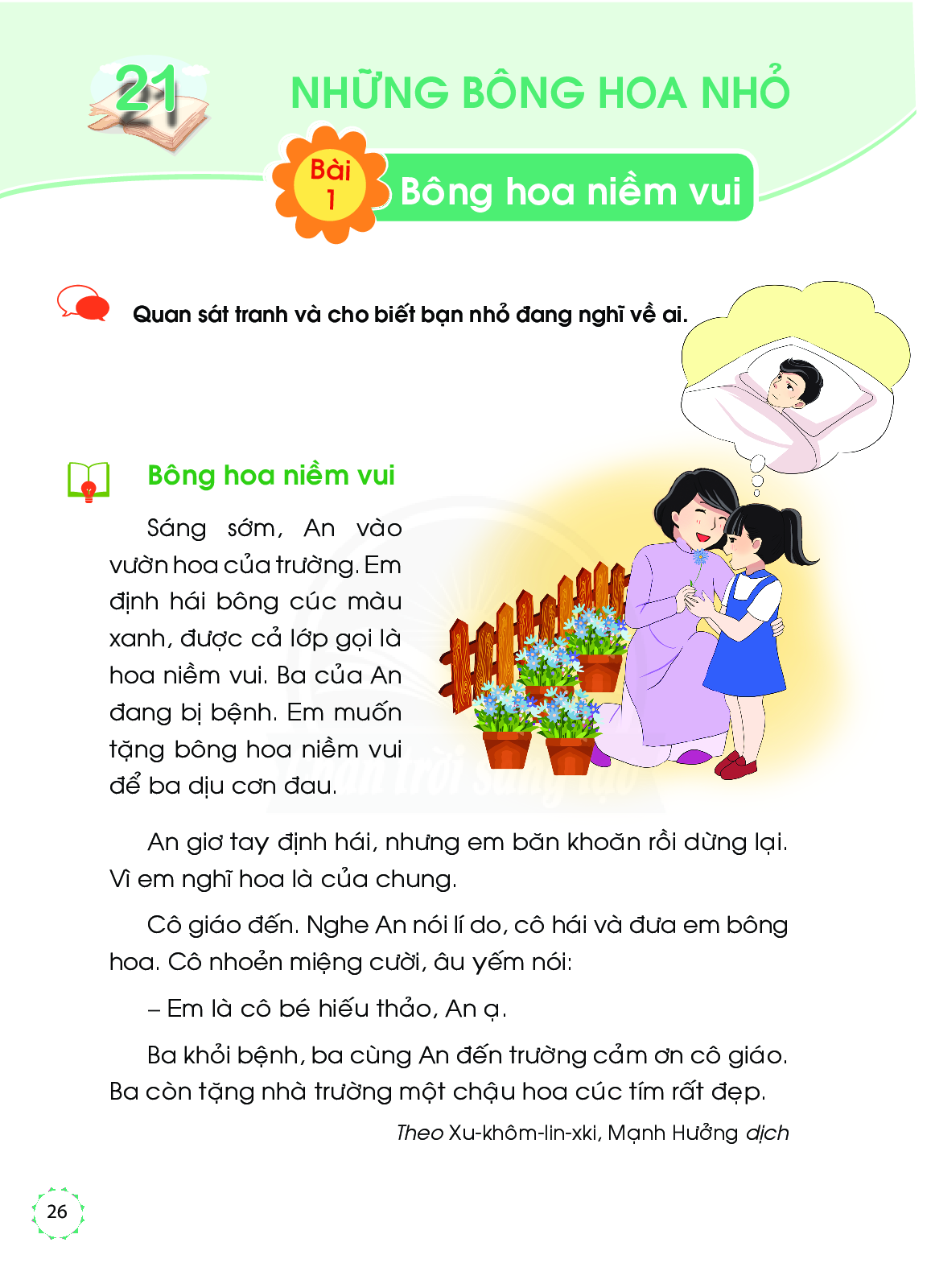 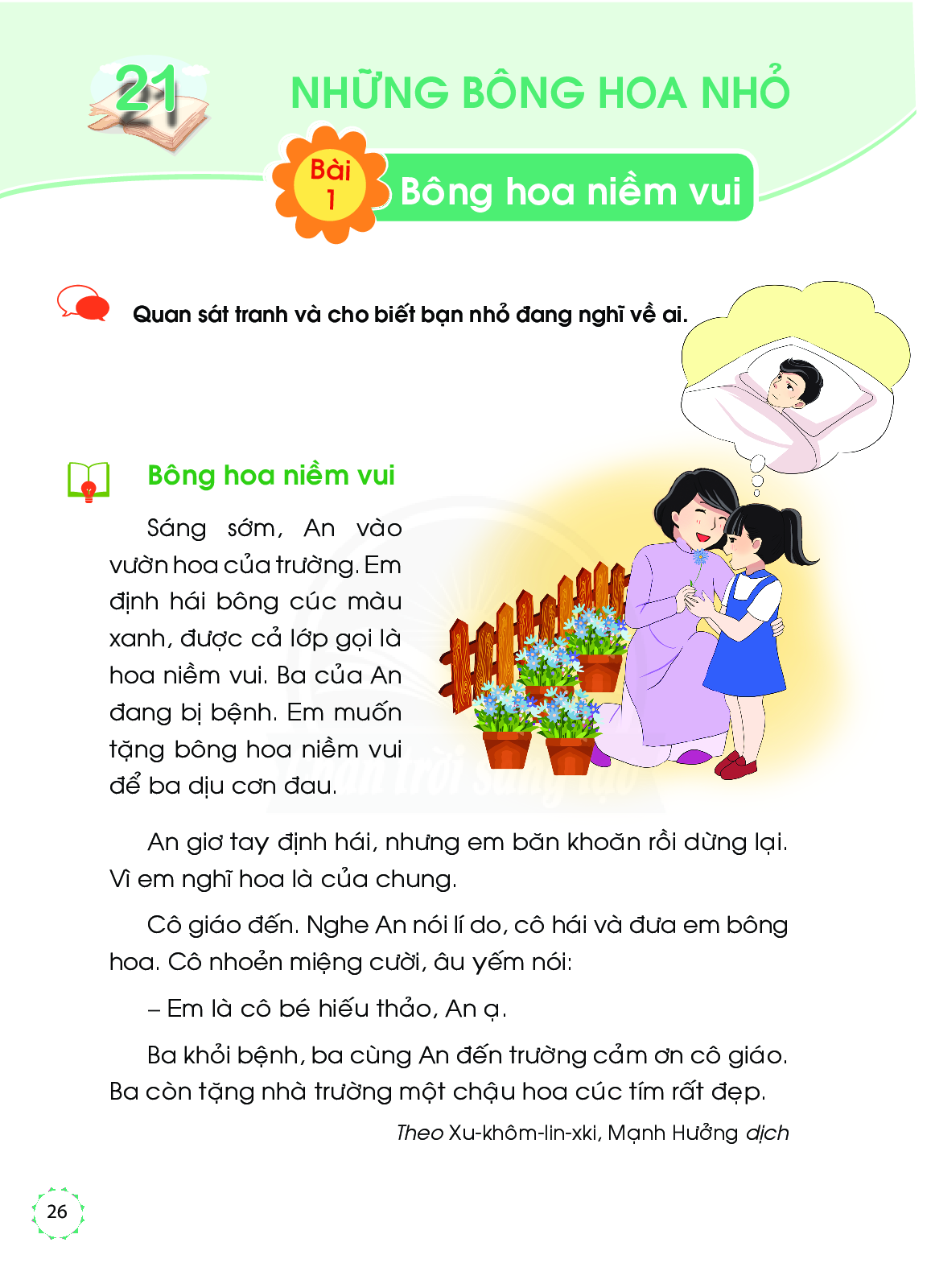 Quan saùt tranh vaø cho bieát baïn nhoû ñang nghó veà ai?
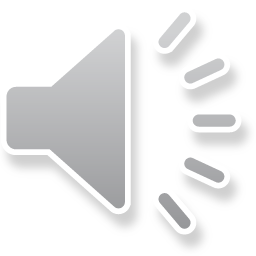 Boâng hoa nieàm vui
Saùng sôùm, An vaøo vöôøn hoa cuûa tröôøng. Em ñònh haùi boâng cuùc maøu xanh, ñöôïc caû lôùp goïi laø hoa nieàm vui. Ba cuûa An ñang bò beänh. Em muoán ñöôïc taëng boâng hoa nieàm vui ñeå ba dòu côn ñau.
	An giô tay ñònh haùi, nhöng em baên khoaên roài döøng laïi. Vì em nghó hoa laø cuûa chung.
	Coâ giaùo ñeán. Nghe An noùi lyù do, coâ haùi vaø ñöa em boâng hoa. Coâ nhoeûn mieäng cöôøi, aâu yeám noùi:
Em laø coâ beù hieáu thaûo, An aï.
	Ba khoûi beänh, ba cuøng An ñeán tröôøng caûm ôn coâ giaùo. Ba coøn taëng nhaø tröôøng moät chaäu hoa cuùc tím raát ñeïp.
Theo Xu-khoâm-lin-xki, Maïnh Höôûng dòch
Boâng hoa nieàm vui
2
1
Saùng sôùm, An vaøo vöôøn hoa cuûa tröôøng.    Em ñònh haùi boâng cuùc maøu xanh, ñöôïc caû lôùp goïi laø hoa nieàm vui.                               Ba cuûa An ñang bò beänh.    Em muoán ñöôïc taëng boâng hoa nieàm vui ñeå ba dòu côn ñau.
	An giô tay ñònh haùi, nhöng em baên khoaên roài döøng laïi. Vì em nghó hoa laø cuûa chung.
	Coâ giaùo ñeán.   Nghe An noùi lyù do, coâ haùi vaø ñöa em boâng hoa.    Coâ nhoeûn mieäng cöôøi, aâu yeám noùi:
    Em laø coâ beù hieáu thaûo, An aï.
	Ba khoûi beänh, ba cuøng An ñeán tröôøng caûm ôn coâ giaùo.   Ba coøn taëng nhaø tröôøng moät chaäu hoa cuùc tím raát ñeïp.
Saùng sôùm
vöôøn hoa
tröôøng
3
4
5
baên khoaên
6
8
7
9
nhoeûn mieäng
10
11
12
Theo Xu-khoâm-lin-xki, Maïnh Höôûng dòch
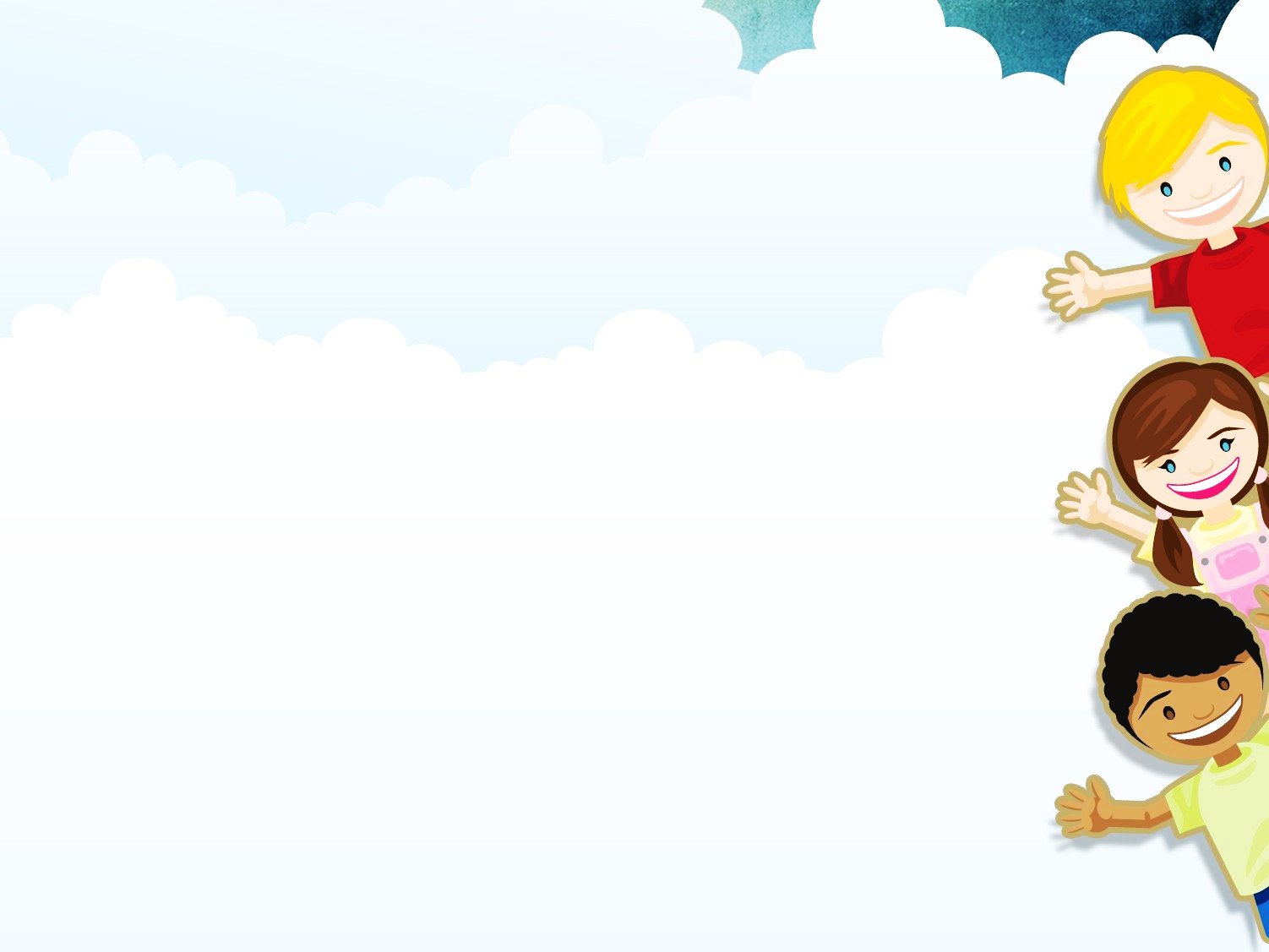 saùng sôùm
vöôøn hoa
Luyeän ñoïc töø khoù
baên khoaên
tröôøng
nhoeûn mieäng
Boâng hoa nieàm vui
2
1
Saùng sôùm, An vaøo vöôøn hoa cuûa tröôøng.    Em ñònh haùi boâng cuùc maøu xanh, ñöôïc caû lôùp goïi laø hoa nieàm vui.                               Ba cuûa An ñang bò beänh.    Em muoán ñöôïc taëng boâng hoa nieàm vui ñeå ba dòu côn ñau.
	An giô tay ñònh haùi, nhöng em baên khoaên roài döøng laïi. Vì em nghó hoa laø cuûa chung.
	Coâ giaùo ñeán.   Nghe An noùi lyù do, coâ haùi vaø ñöa em boâng hoa.    Coâ nhoeûn mieäng cöôøi, aâu yeám noùi:
    Em laø coâ beù hieáu thaûo, An aï.
	Ba khoûi beänh, ba cuøng An ñeán tröôøng caûm ôn coâ giaùo.   Ba coøn taëng nhaø tröôøng moät chaäu hoa cuùc tím raát ñeïp.
3
4
5
6
8
7
9
10
11
Theo Xu-khoâm-lin-xki, Maïnh Höôûng dòch
Boâng hoa nieàm vui
Đ 1
Saùng sôùm, An vaøo vöôøn hoa cuûa tröôøng. Em ñònh haùi boâng cuùc maøu xanh, ñöôïc caû lôùp goïi laø hoa nieàm vui. Ba cuûa An ñang bò beänh. Em muoán ñöôïc taëng boâng hoa nieàm vui ñeå ba dòu côn ñau.
	An giô tay ñònh haùi, nhöng em baên khoaên roài döøng laïi. Vì em nghó hoa laø cuûa chung.
	Coâ giaùo ñeán. Nghe An noùi lyù do, coâ haùi vaø ñöa em boâng hoa. Coâ nhoeûn mieäng cöôøi, aâu yeám noùi:
Em laø coâ beù hieáu thaûo, An aï.
	Ba khoûi beänh, ba cuøng An ñeán tröôøng caûm ôn coâ giaùo. Ba coøn taëng nhaø tröôøng moät chaäu hoa cuùc tím raát ñeïp.
Đ 2
Theo Xu-khoâm-lin-xki, Maïnh Höôûng dòch
Tìm trong baøi ñoïc tieáng coù vaàn oaên,oen,yeâm,ui,iu
Boâng hoa nieàm vui
Saùng sôùm, An vaøo vöôøn hoa cuûa tröôøng. Em ñònh haùi boâng cuùc maøu xanh, ñöôïc caû lôùp goïi laø hoa nieàm vui. Ba cuûa An ñang bò beänh. Em muoán ñöôïc taëng boâng hoa nieàm vui ñeå ba dòu côn ñau.
	An giô tay ñònh haùi, nhöng em baên khoaên roài döøng laïi. Vì em nghó hoa laø cuûa chung.
	Coâ giaùo ñeán. Nghe An noùi lyù do, coâ haùi vaø ñöa em boâng hoa. Coâ nhoeûn mieäng cöôøi, aâu yeám noùi:
Em laø coâ beù hieáu thaûo, An aï.
	Ba khoûi beänh, ba cuøng An ñeán tröôøng caûm ôn coâ giaùo. Ba coøn taëng nhaø tröôøng moät chaäu hoa cuùc tím raát ñeïp.
vui
vui
dòu
khoaên
yeám
nhoeûn
Theo Xu-khoâm-lin-xki, Maïnh Höôûng dòch
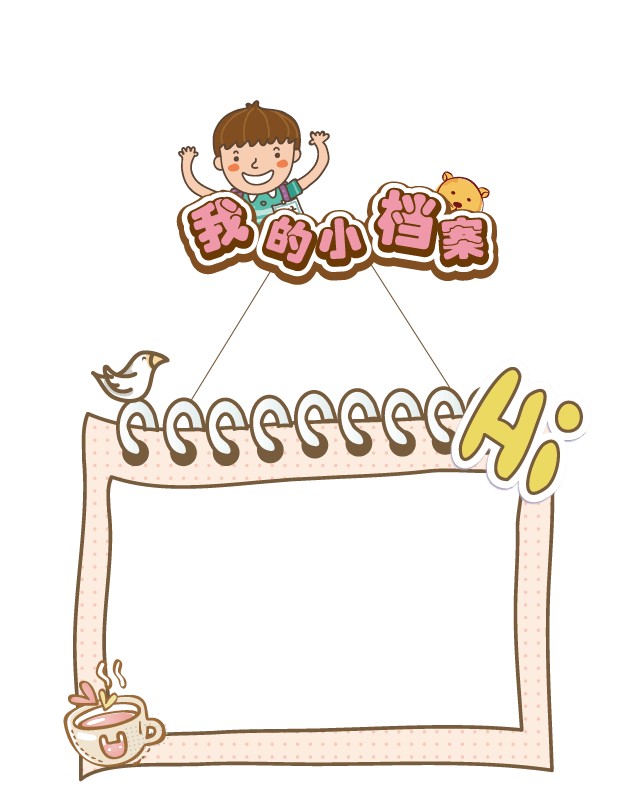 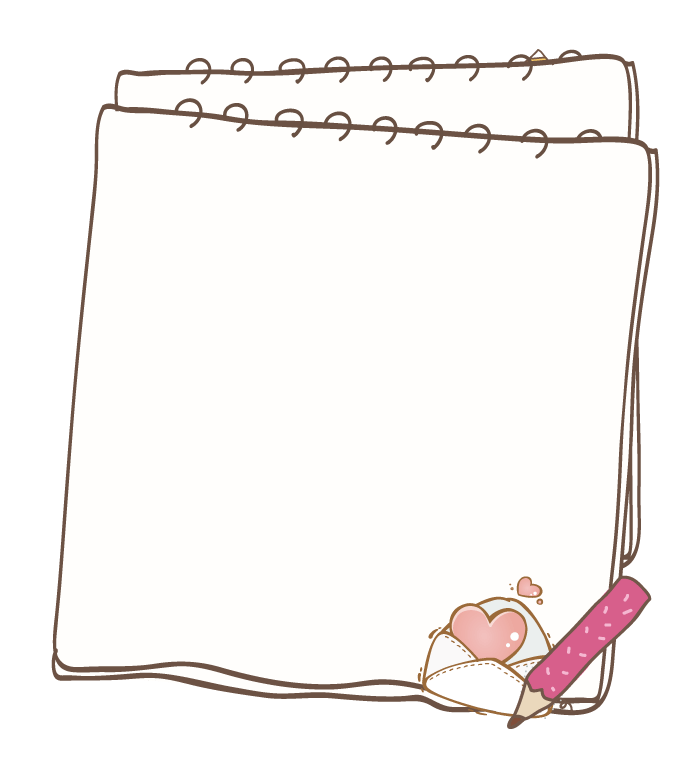 Tìm tieáng
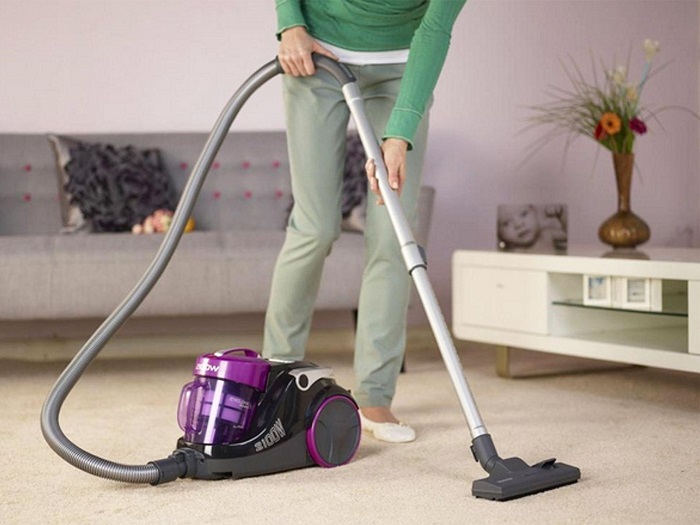 Tìm ngoaøi baøi ñoïc töø ngöõ chöùa tieáng coù vaàn ui?
huùt buïi
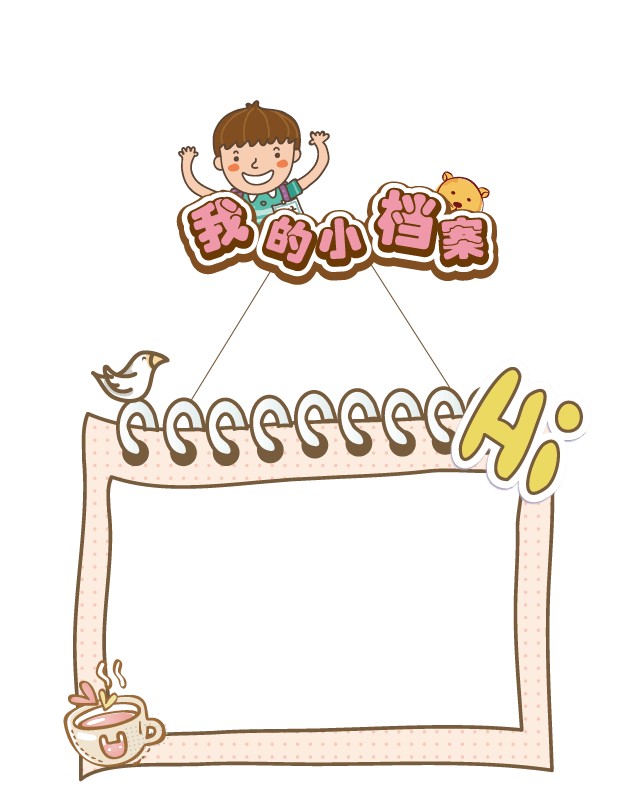 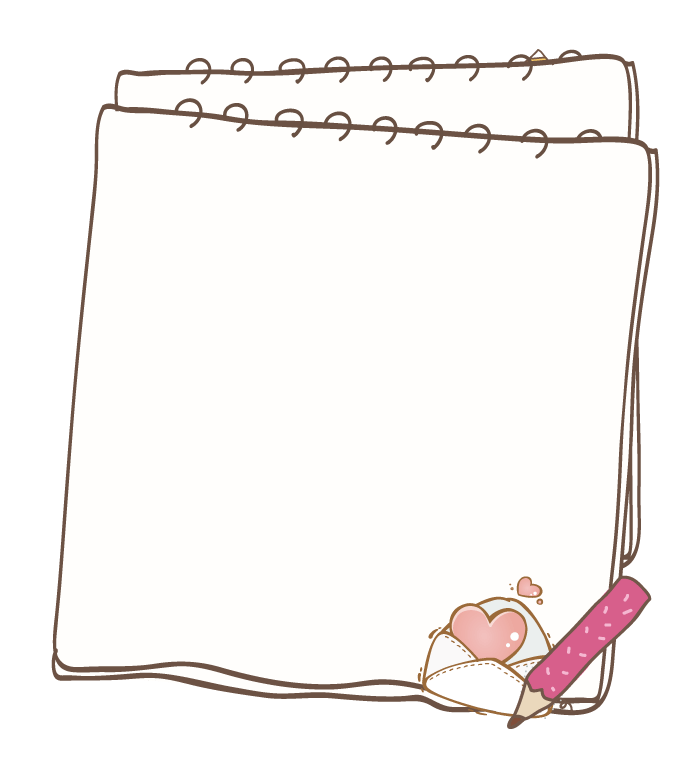 Tìm tieáng
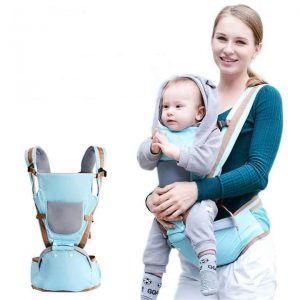 Tìm ngoaøi baøi ñoïc töø ngöõ chöùa tieáng coù vaàn iu?
ñòu em
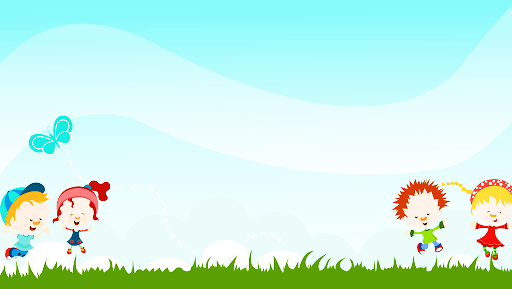 1. An muoán haùi boâng hoa ñeå laøm gì?
Ñeå taëng ba ñang bò oám
2. Vì sao An khoâng haùi hoa?
Tìm hieåu noäi dung baøi
Vì em nghó hoa laø cuûa chung.
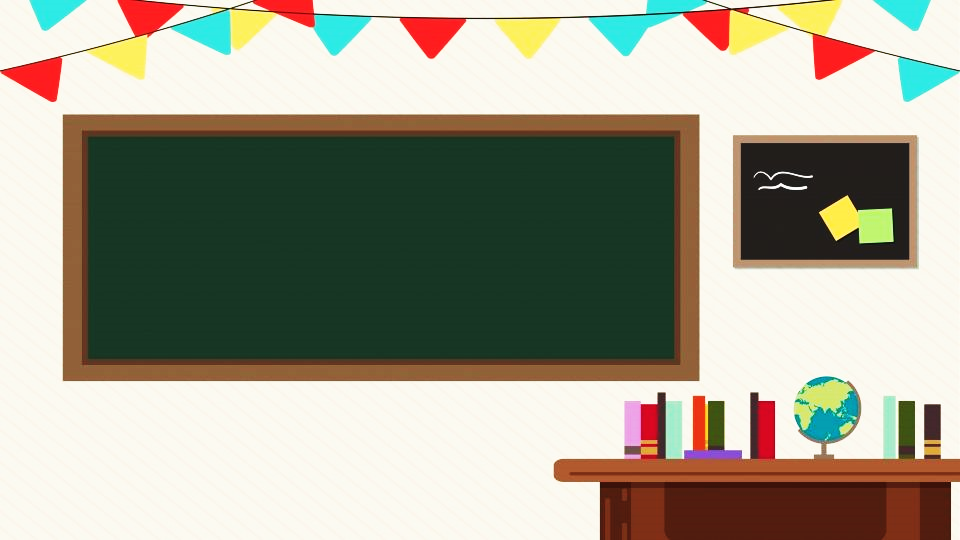 1.Tập ȫμết
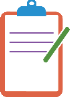 Tö theá vieát
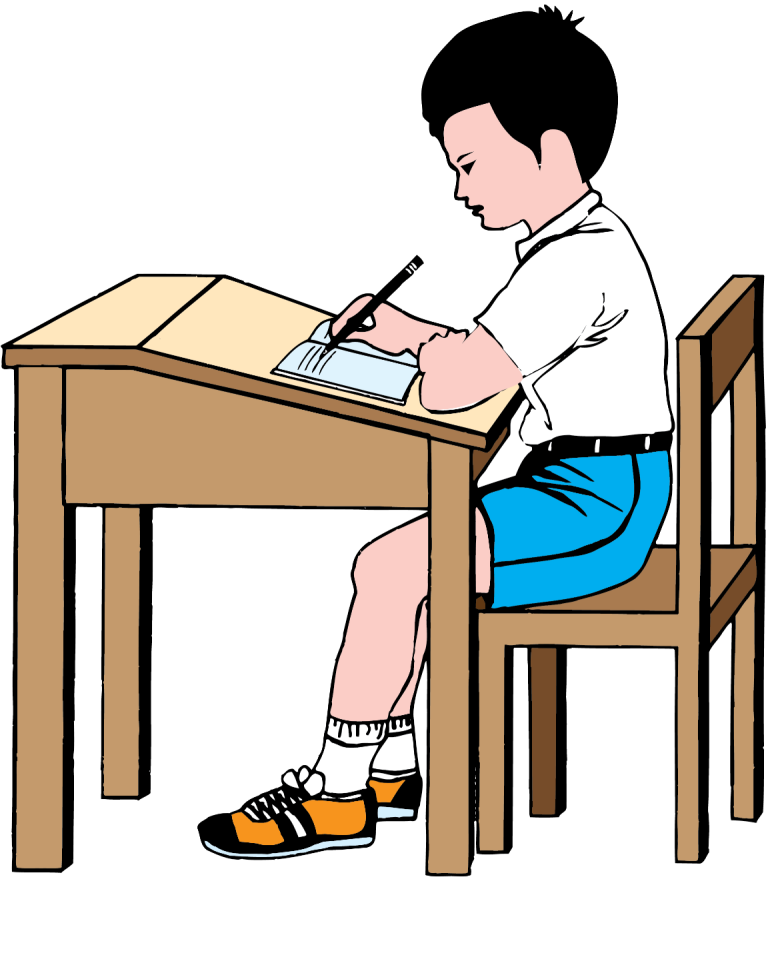 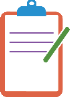 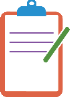 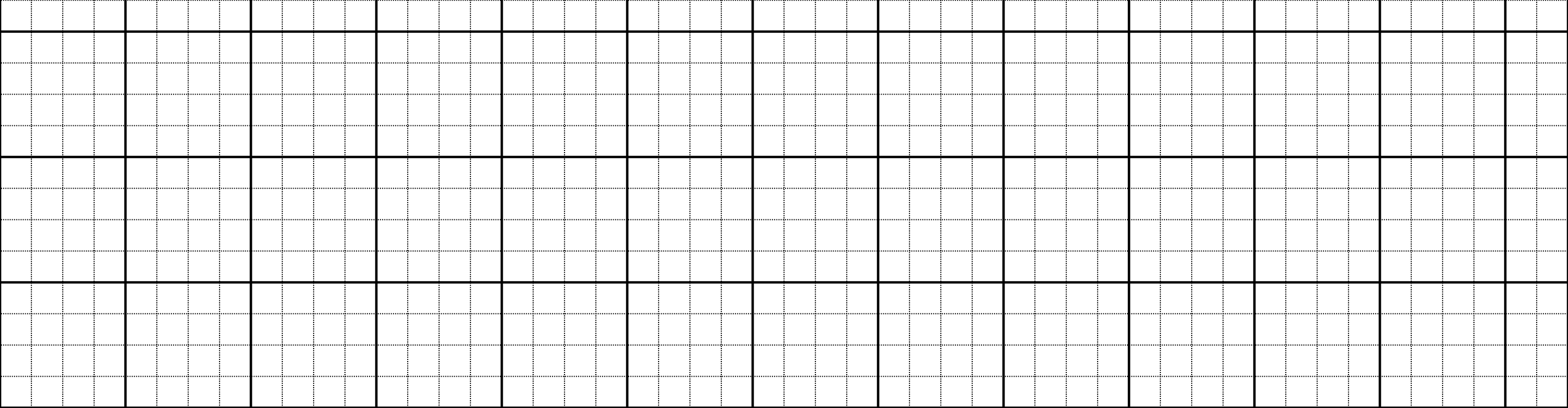 Ai cũng là mŎ bông hφa Αẹp.
[Speaker Notes: GV chiếu cho HS xem cách trình bày trước, sau đó nhấn tắt màn hình rồi đọc cho hs viết.]
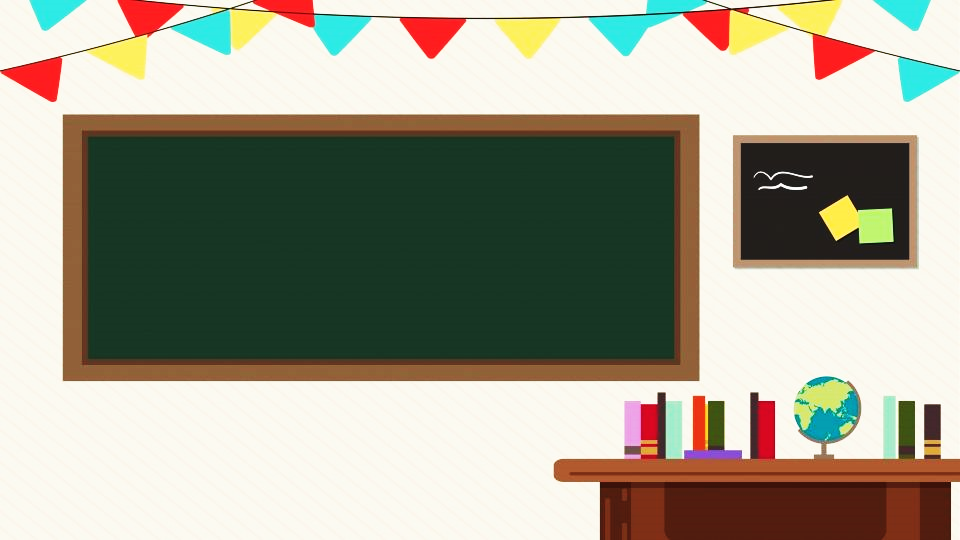 2. Nhìn- viết
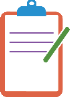 Boâng hoa nieàm vui
(Töø Em muoán ñeán dòu côn ñau.)
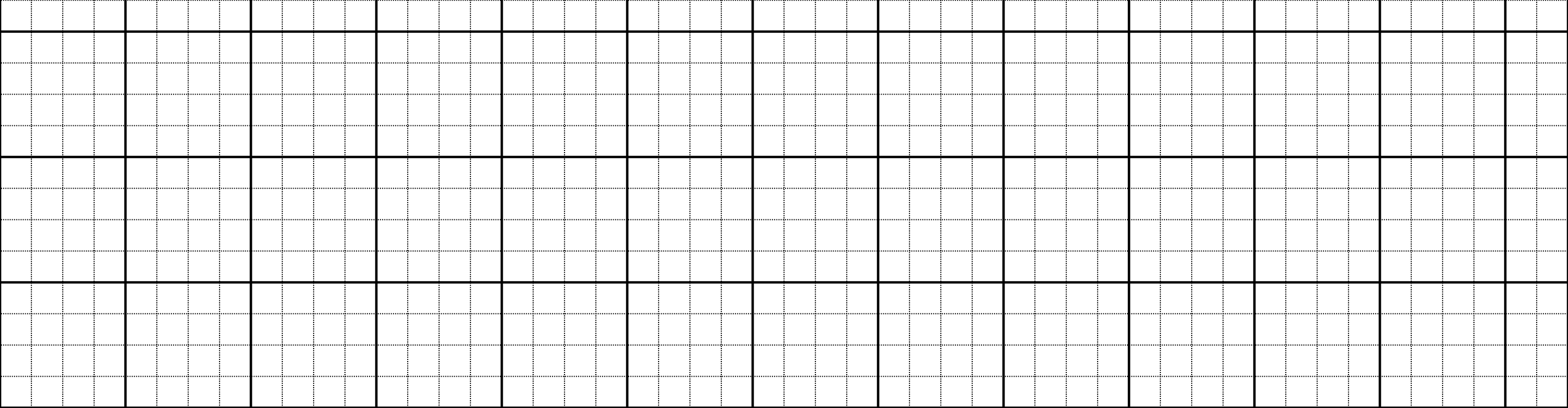 Em muốn tặng bông hoa niềm vui để ba dịu cơn đau.
[Speaker Notes: GV chiếu cho HS xem cách trình bày trước, sau đó nhấn tắt màn hình rồi đọc cho hs viết.]
3.Thay hình ngoâi sao baèng vaàn an hoaëc vaàn ang.
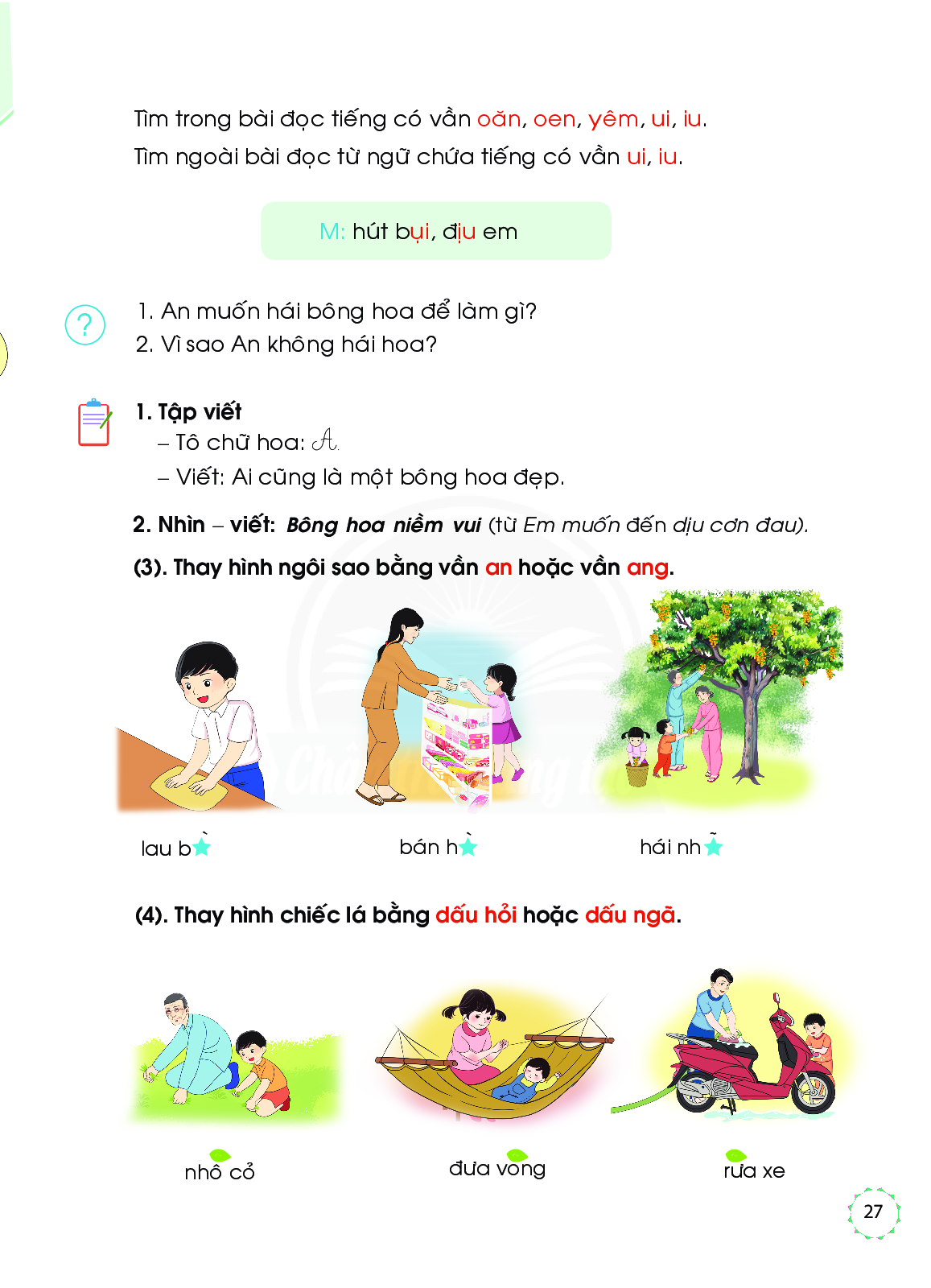 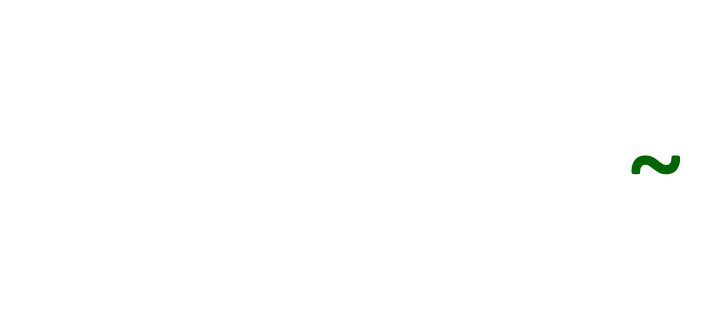 an
lau b
baùn h
haùi nh
ang
an
4.Thay hình chieác laù baèng daáu hoûi hoaëc daáu ngaõ
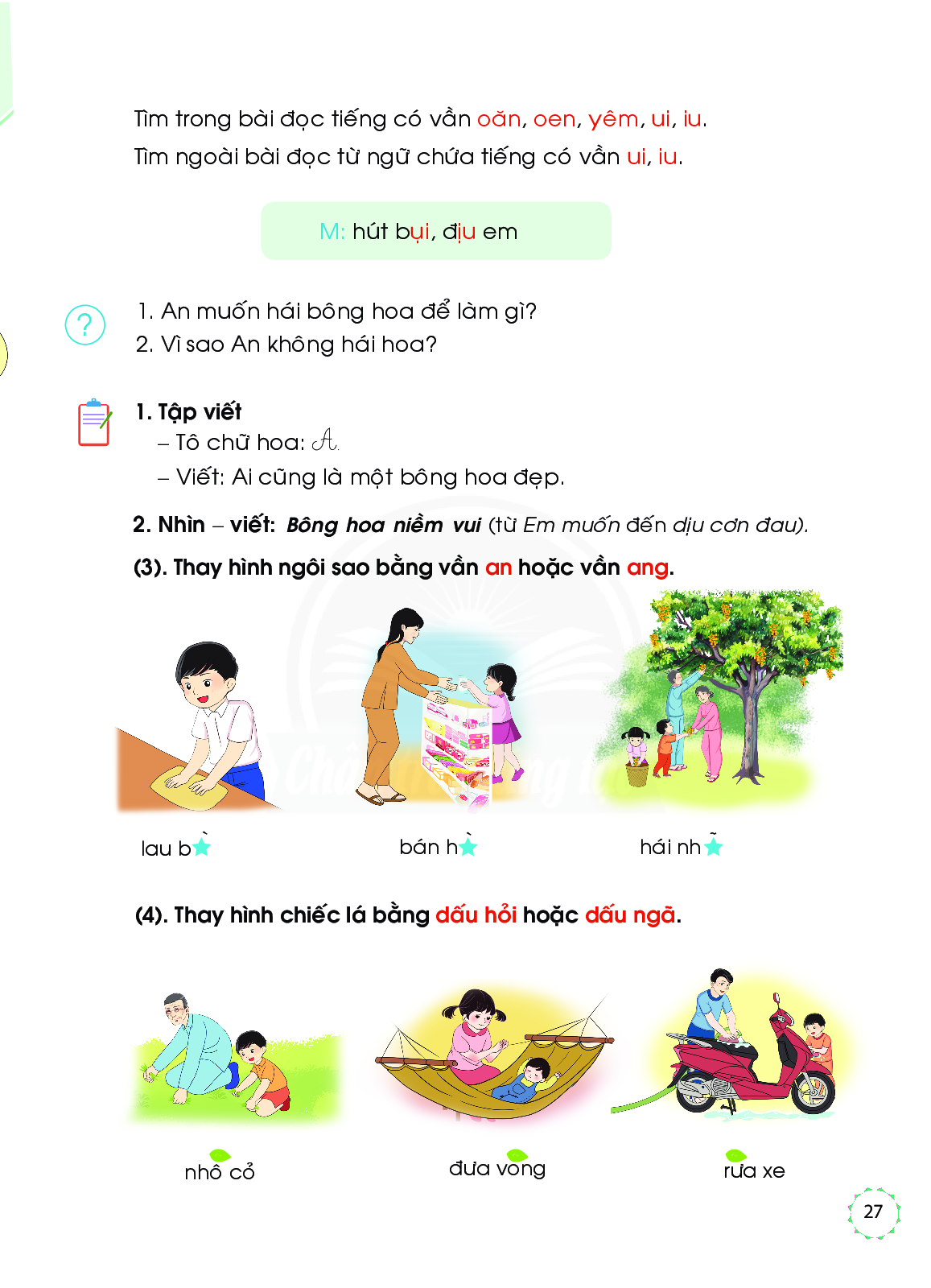 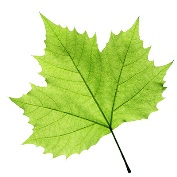 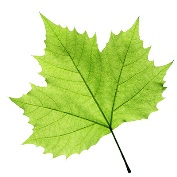 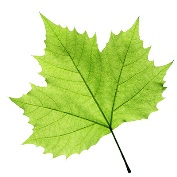 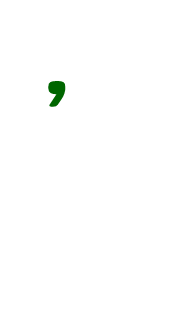 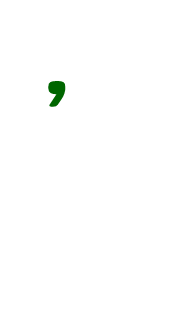 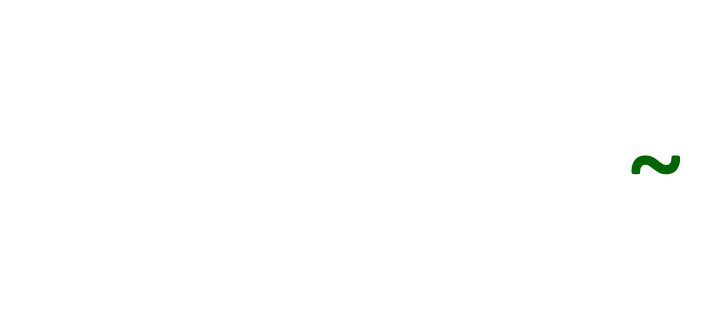 röa xe
ñöa vong
nhoå co
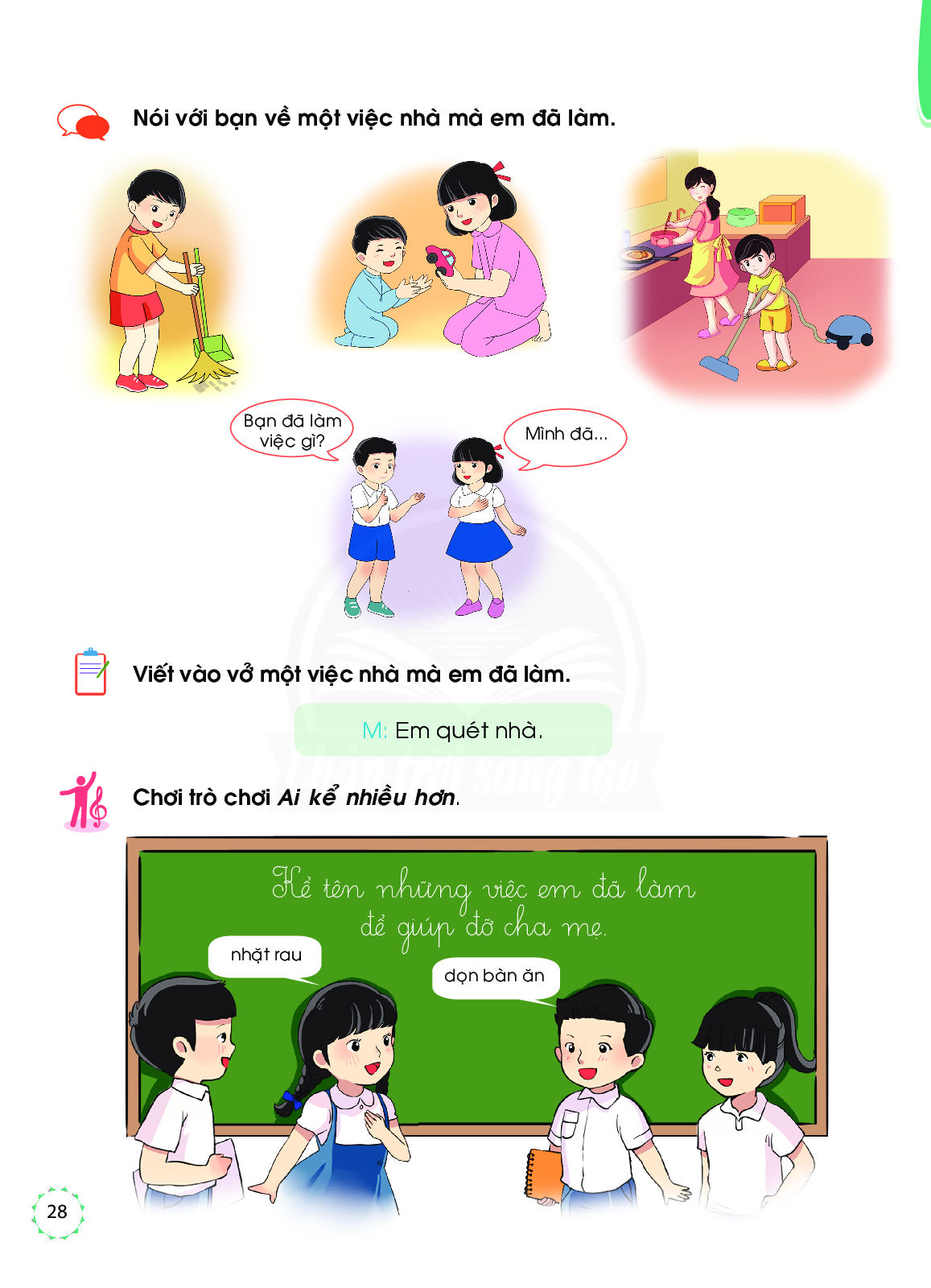 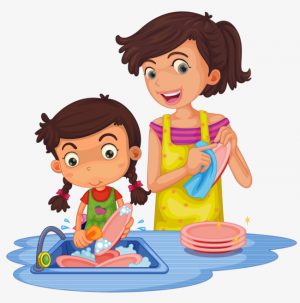 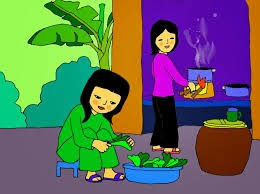 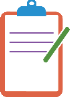 Vieát vaøo vôû moät vieäc nhaø maø em ñaõ laøm
Tö theá vieát
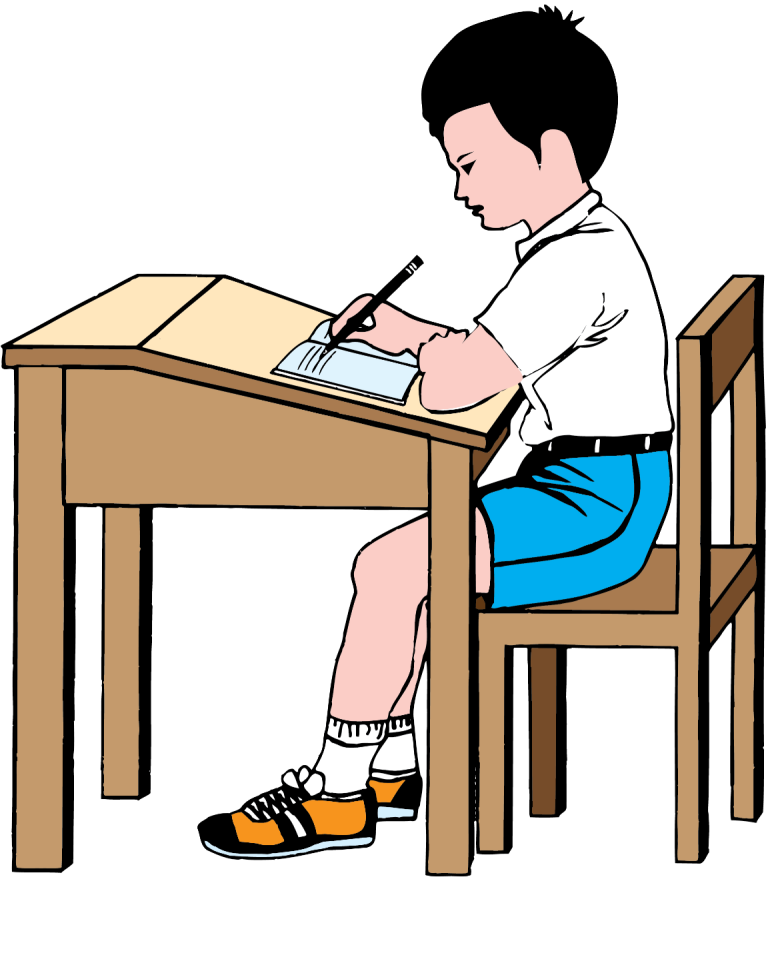 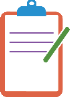 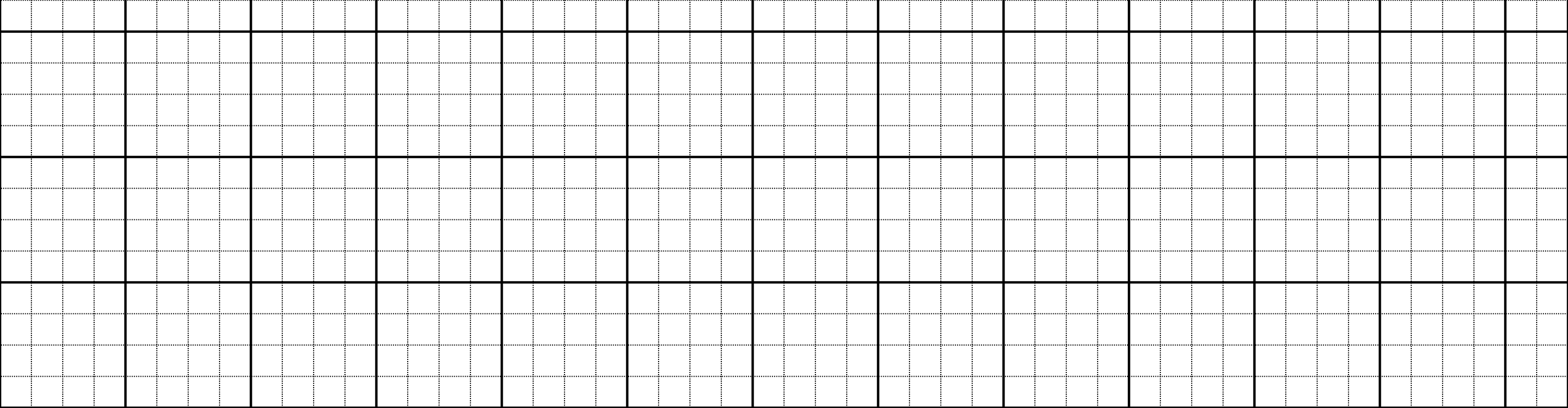 Em qπét nhà
Em ǟửa bát
[Speaker Notes: GV chiếu cho HS xem cách trình bày trước, sau đó nhấn tắt màn hình rồi đọc cho hs viết.]
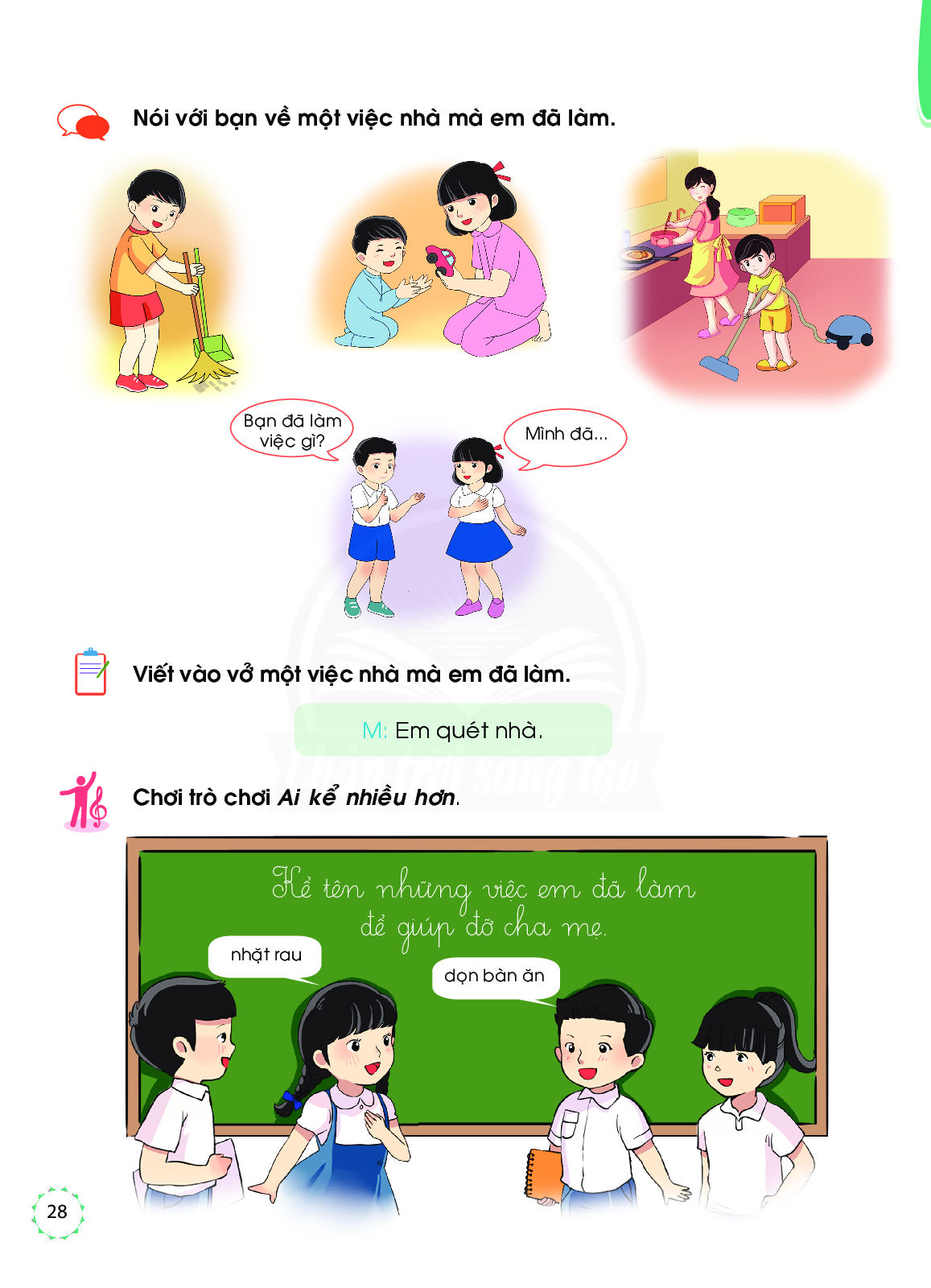 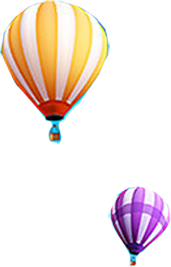 CUÛNG COÁ
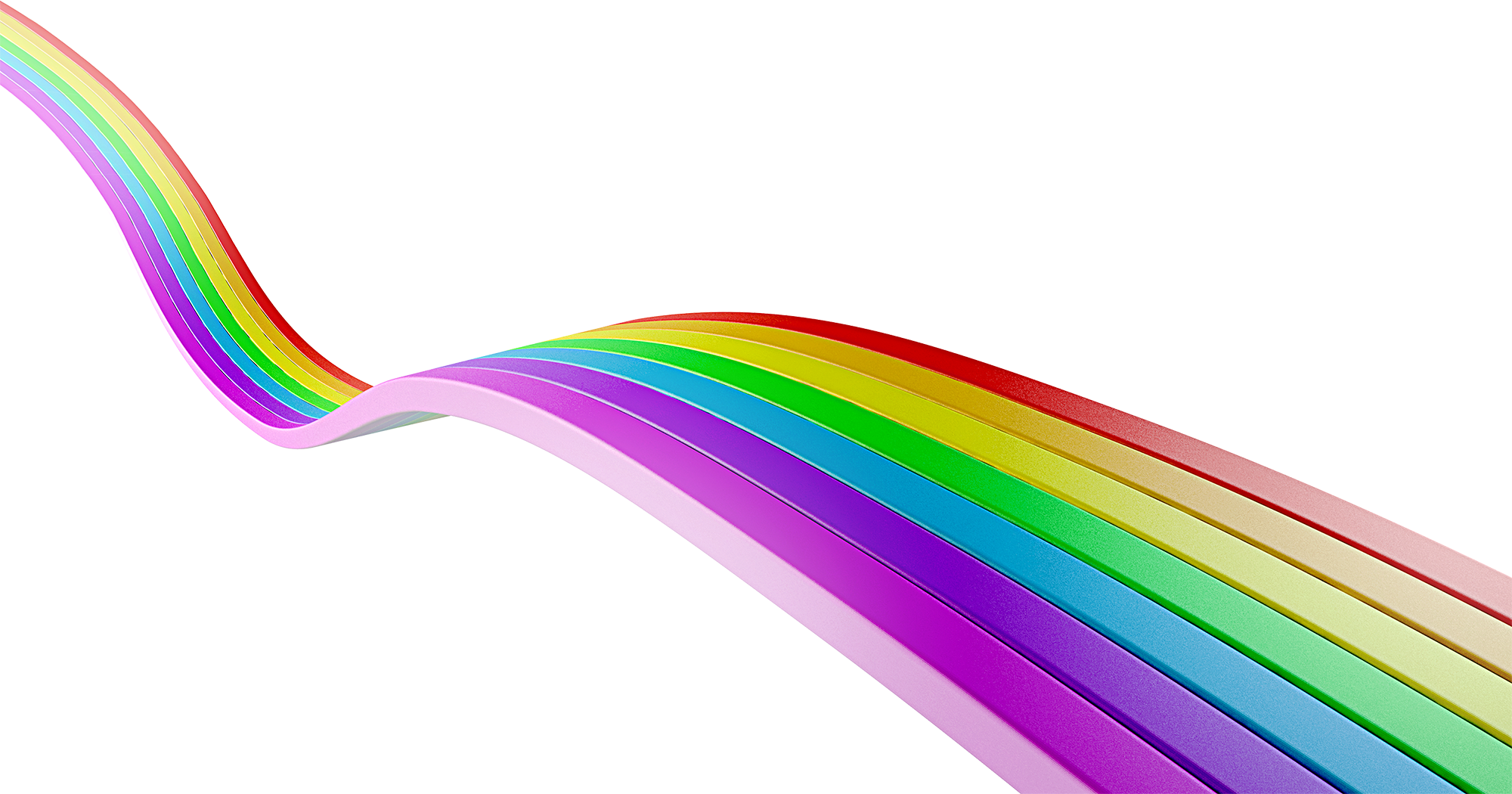 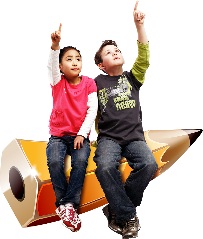 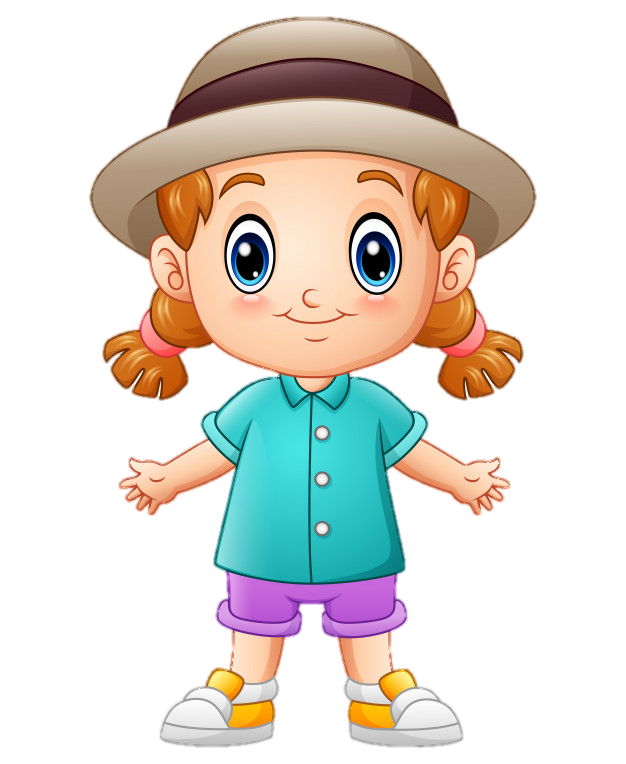 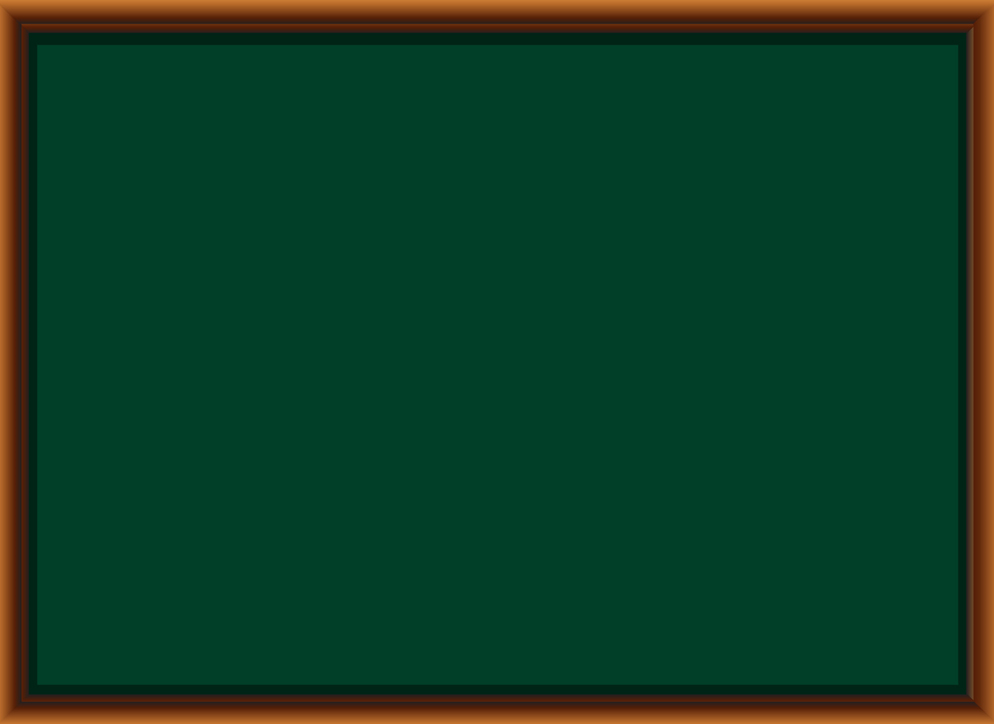 Tìm tiếng chứa vần oăn
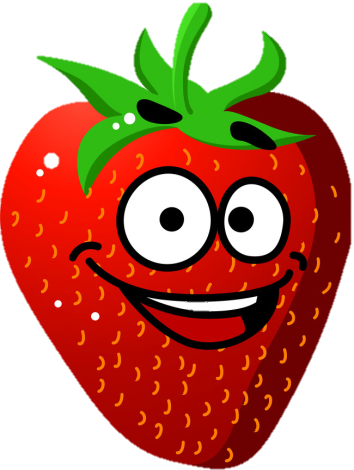 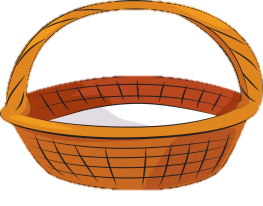 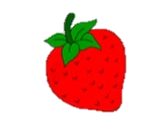 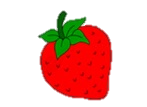 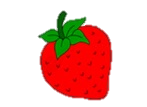 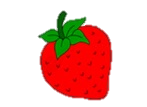 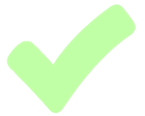 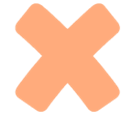 A. khăn mặt
B. băn khoăn
Trở về
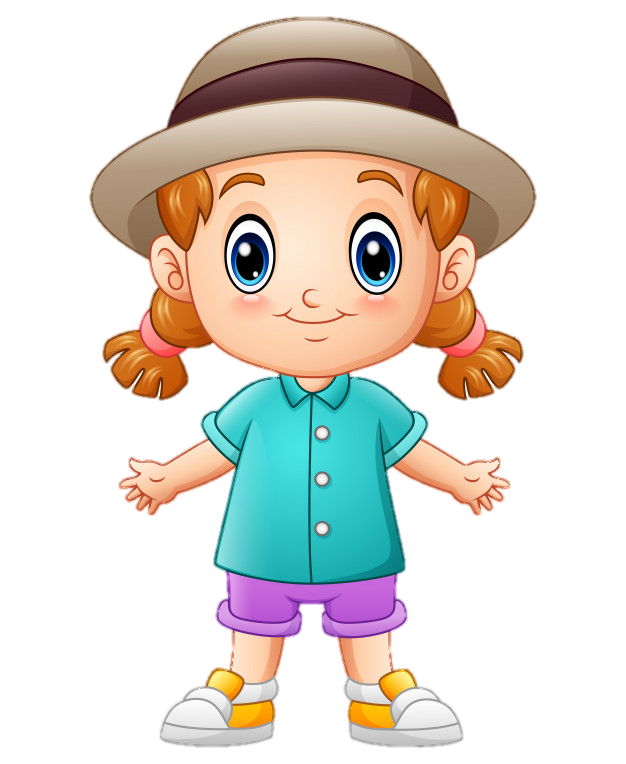 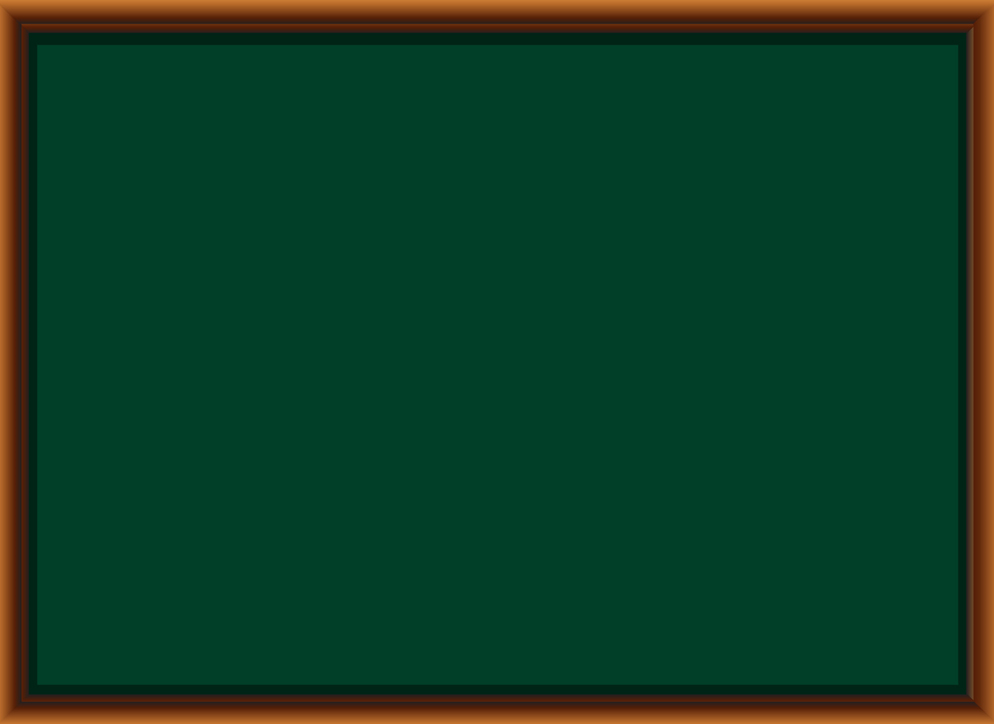 Điền an hay ang
m.... về
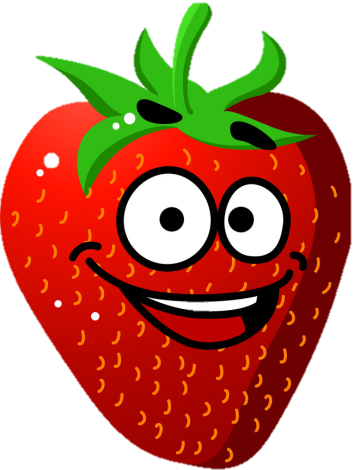 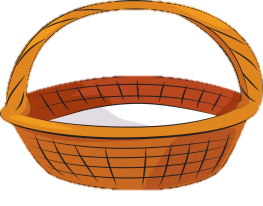 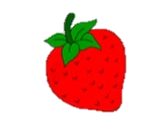 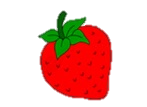 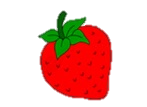 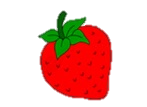 D. ang
C.an
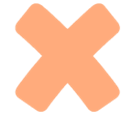 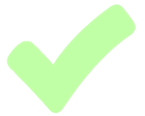 Trở về
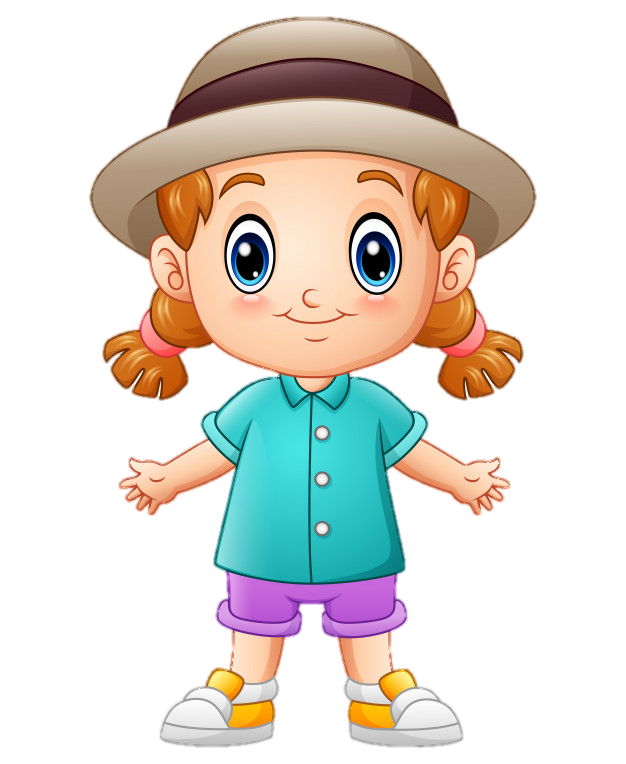 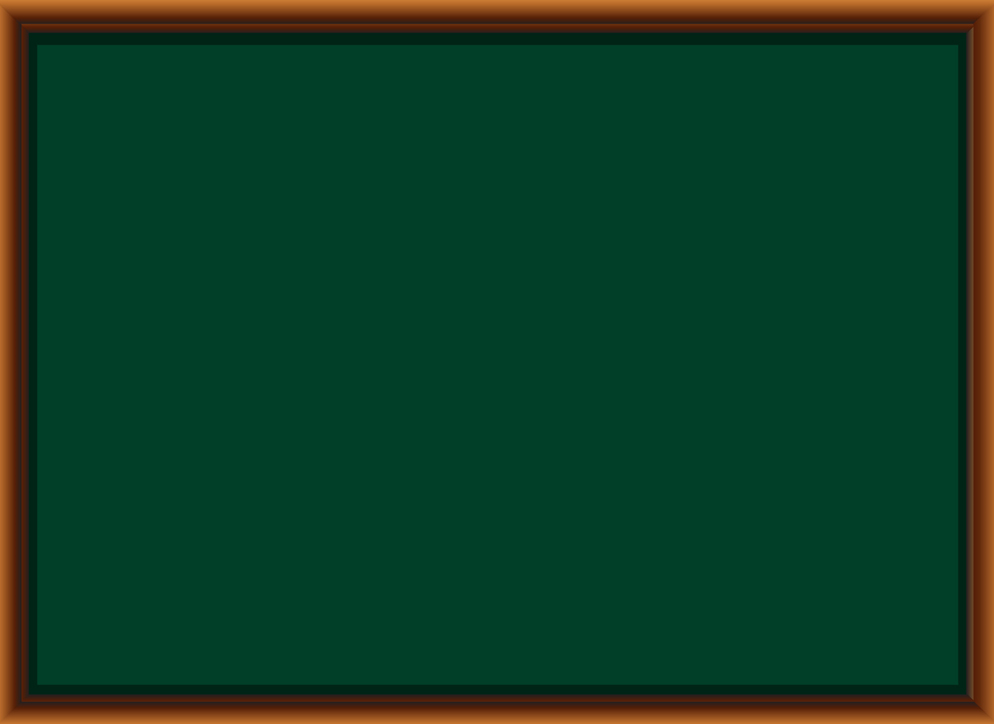 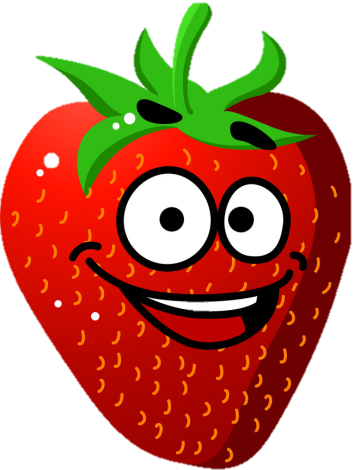 Kể một số việc mà em đã làm giúp bố mẹ ông bà?
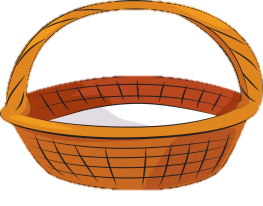 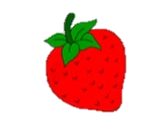 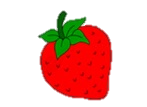 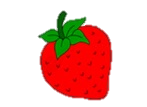 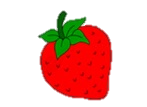 Trở về
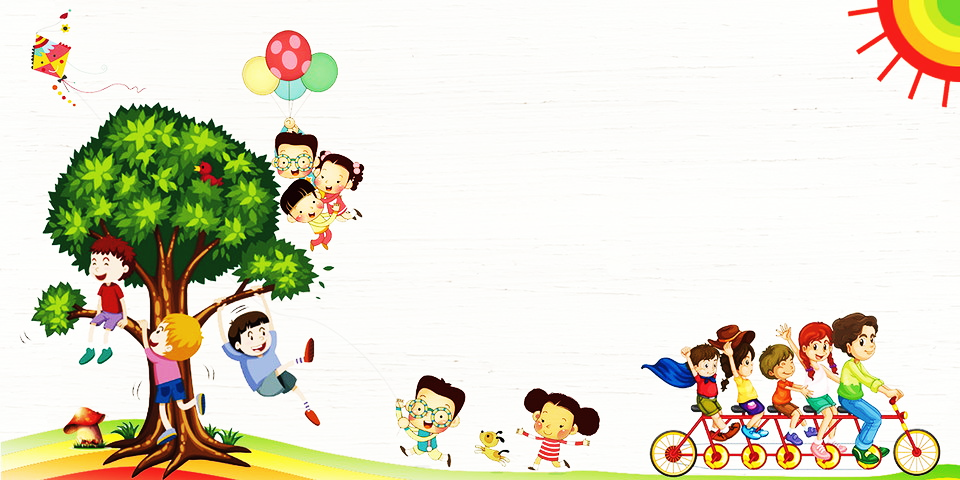 Chaøo taïm bieät 
caùc con